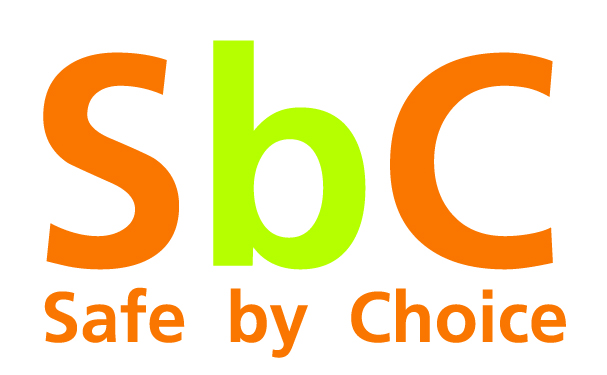 Safe by Choice

A sustainable BBS programme

Andrew Livingston
Steve Wiskin
Aims of Safe by Choice
Introduced in 2007 to promote an awareness that safety is everyone’s responsibility.  SSoW alone are insufficient

To train staff and contractors how to constructively and confidently challenge unsafe behaviour and reinforce safe behaviour

To weave SbC into the fabric of our business to ensure SHE management is driven by our people

Close Call reporting is a key element of SbC

“Safety is delivered by people not paper”
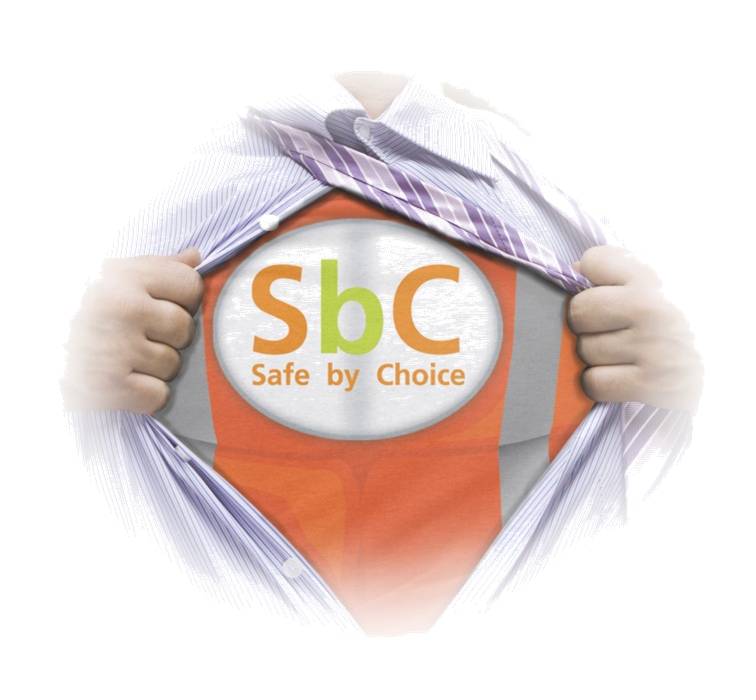 Key Influencers
Safety Leadership
Developing
Influence
Overview
SbC Training Programme
Courses developed for target audience profiles
DRA a key element
Importance attached to Close Call reporting 
High risk groups prioritised in training programme
30
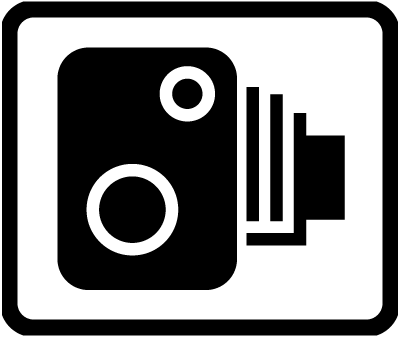 Some Fundamentals
What influences what we do ?
A
20%
Behaviour
C
80%
Unsafe Behaviours
Bad Habits & Violations
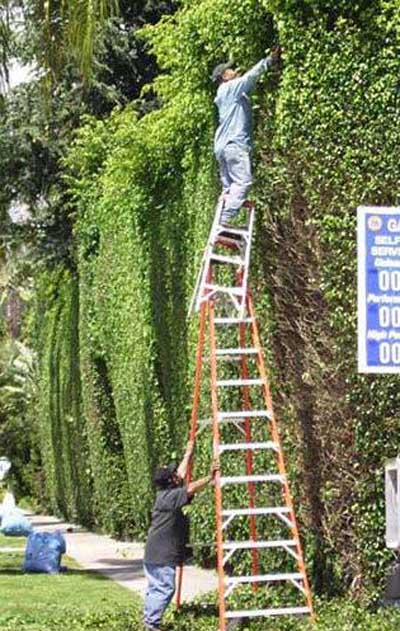 Bird’s Triangle
Consequences
Loss
Close calls
Unsafe Behaviour
Lack of consequences reinforce the attitude that:
“It won’t happen to me”.
‘Close Call’ Reporting
Many unsafe behaviours are routine violations - HABITS
‘Close Call’ reporting can help identify unsafe behaviours
We can then focus on creating safe habits
Operating a fair reporting culture
SbC Support Structure & Enablers
Nominated SbC Champion and support staff

Role Profile for Key Influencer (KI) part of BMS and KI performance included in PDRs.

Ongoing mentoring of KIs and coaching forum/objectives setting

Behavioural analysis is key part of investigations

SbC conversations part of Director Safety Tour programme

SHE Committee and Marketing Dept involved in continually developing and promoting SbC
Supply Chain Engagement
All safety critical labour suppliers briefed and supported

Joint training and not for profit in-house contractor courses delivered

Over half our Close Calls are now reported by contractors

Annual Supplier Safety Forum and SbC award

Leading KPIs collected on contractor buy-in

Duty of cooperation is sometimes tested by investigations

Culture change is key to sharing lessons learnt and good practice
SbC impact
“Want-to” curve
Performance
Discretionary requirements
“Have-to” curve
Minimum requirements
Time
A Sustainable & EvolvingProgramme
Feedback and progressing actions from Close Calls is essential

Robust investigation for high potential events (ABC analysis)

Supply chain engagement in ongoing programme

Client engagement – merits to different BBS programmes and Close Call systems, the key is cooperation and sharing lessons learnt

Beyond Close Call reporting – immediacy, ownership & action

Safety by Design embedded within our SbC programme
SbC & Safe by Design
CDM is not new!  Systems, procedures and techniques are not enough

Technical Close Call reporting and investigation promoted to increase understanding of how design impacts safety downstream
Confidential Reporting on Structural Safety (CROSS) introduced in 2005

Engaging with our construction partners to help early identification of problems in temporary works

SbC engagement with designers, engineers and architects!
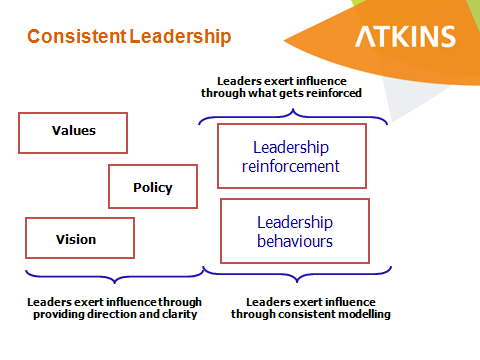 SbC Awards
Winner  2011				 	Winner 2011




Highly Recommended in the Network Rail Partnership Awards 2011
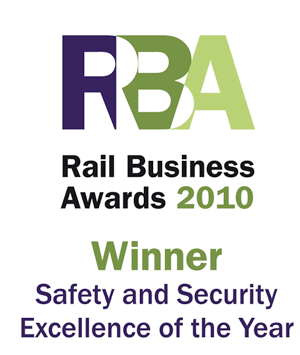 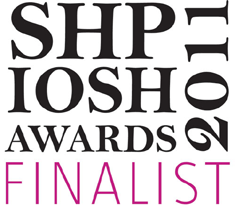 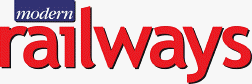 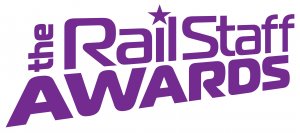